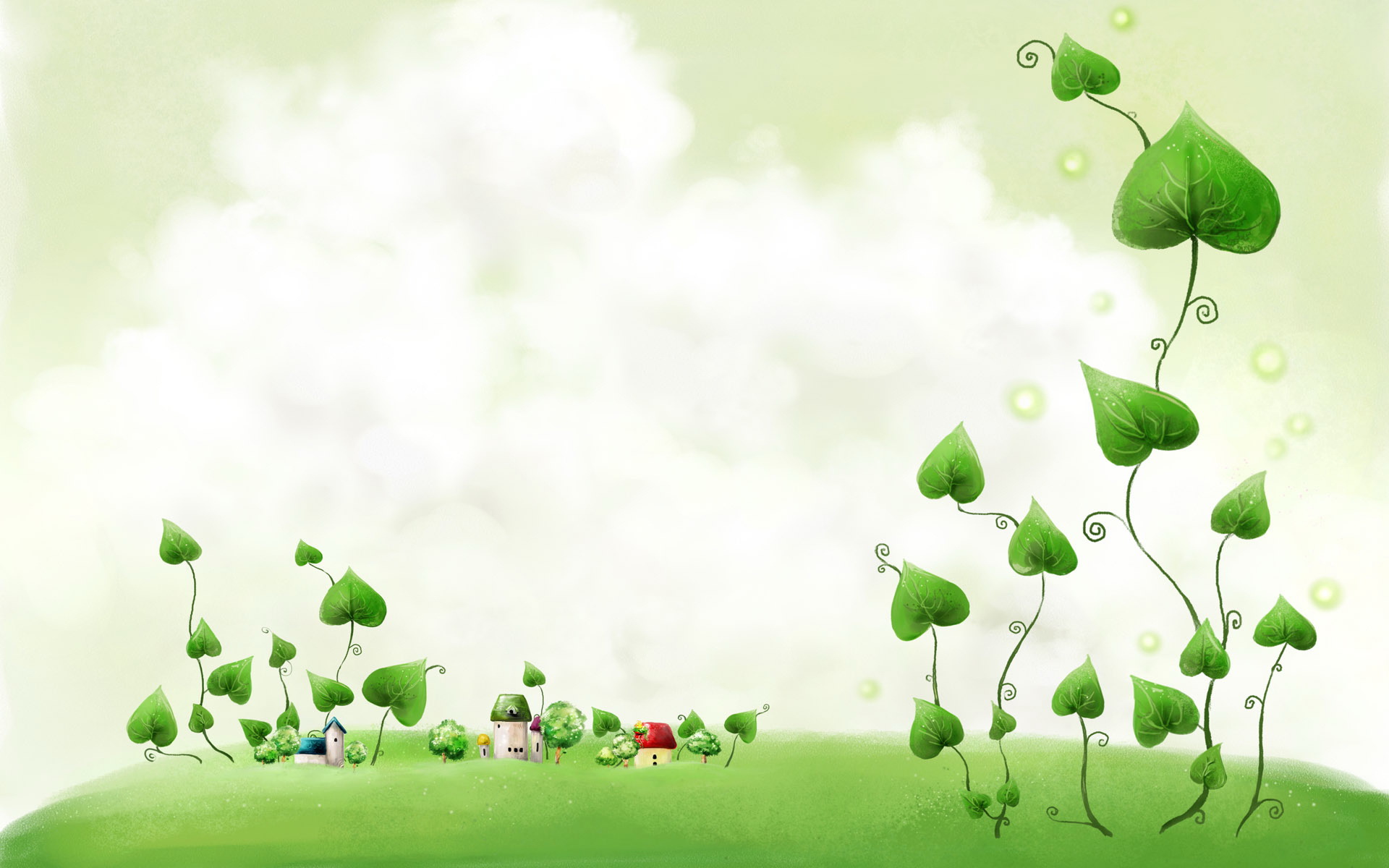 Mĩ thuật
GIÁO VIÊN :Phạm Thi Hồng Thủy
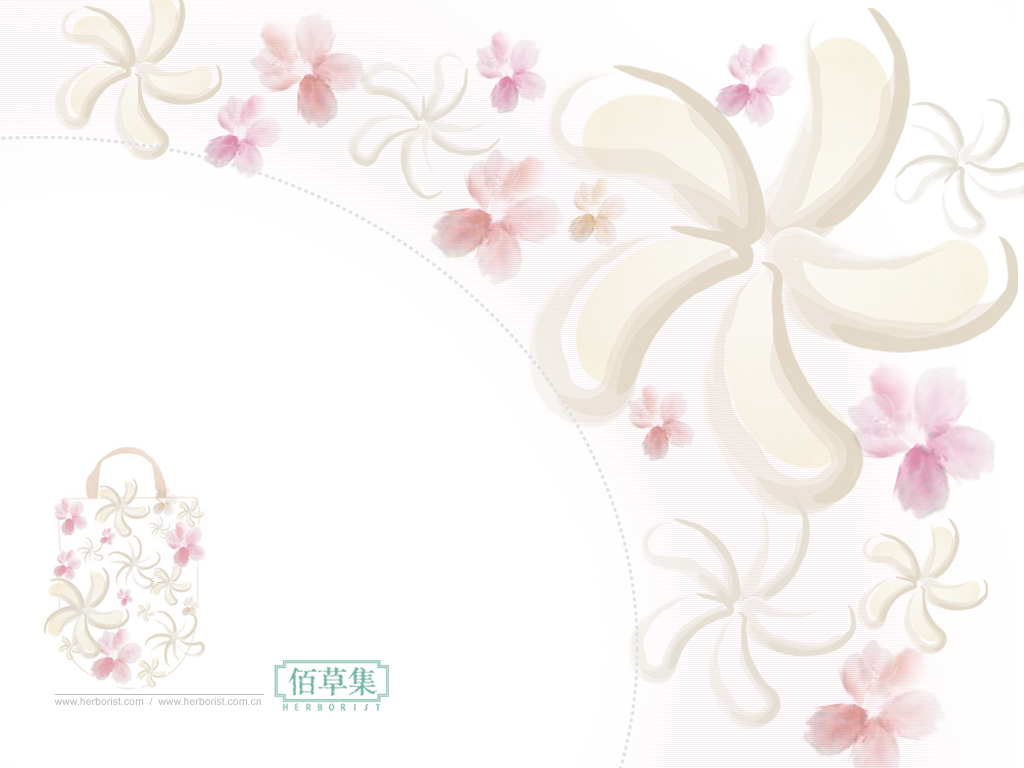 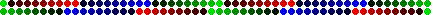 CHỦ ĐỀ
Sáng tạo cùng hình vuông, hình tròn,hình tam giác
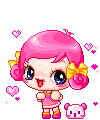 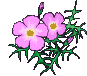 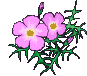 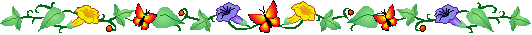 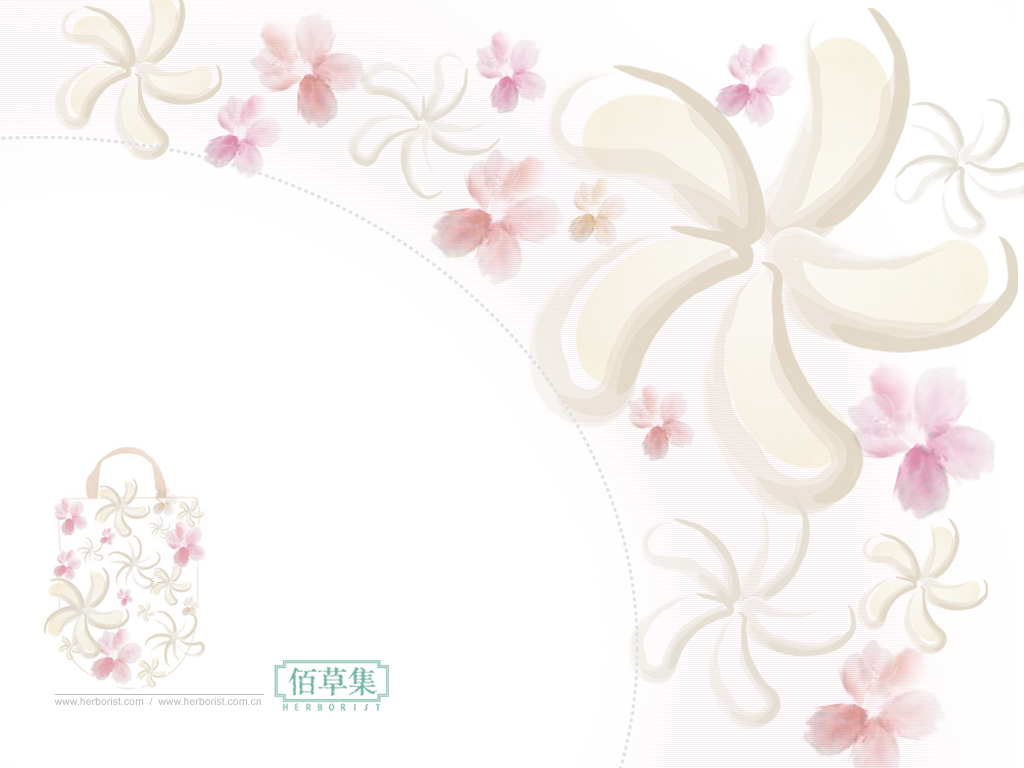 Chủ đề
Sáng tạo cùng hình vuông, hình tròn, hình tam giác
TRÒ CHƠI.
Thi vẽ nhanh từ hình vuông, hình tròn, hình tam giác các em hãy sáng tạo ra các hình ảnh mình thích
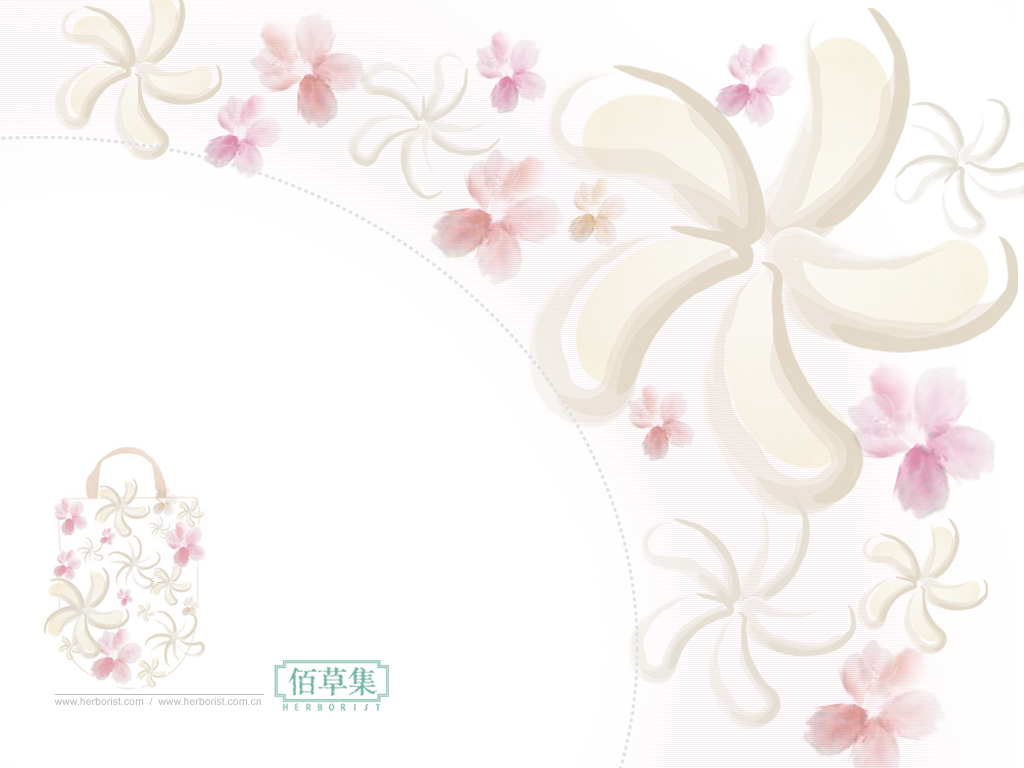 CHỦ ĐỀ
Sáng tạo cùng hình vuông hình tròn hình chữ nhật, hình tam giác
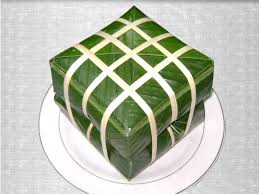 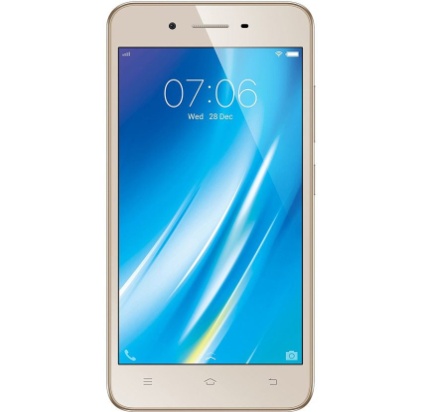 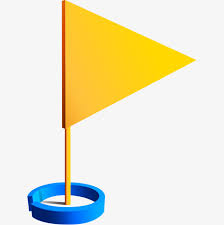 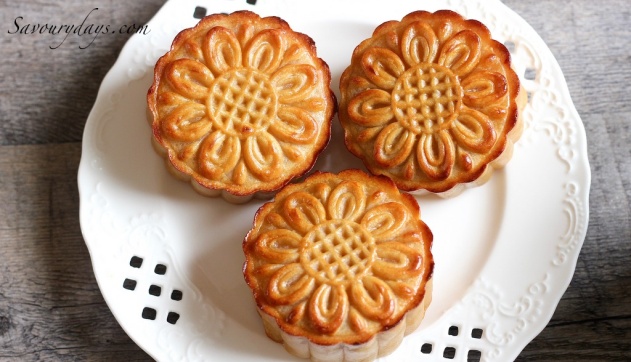 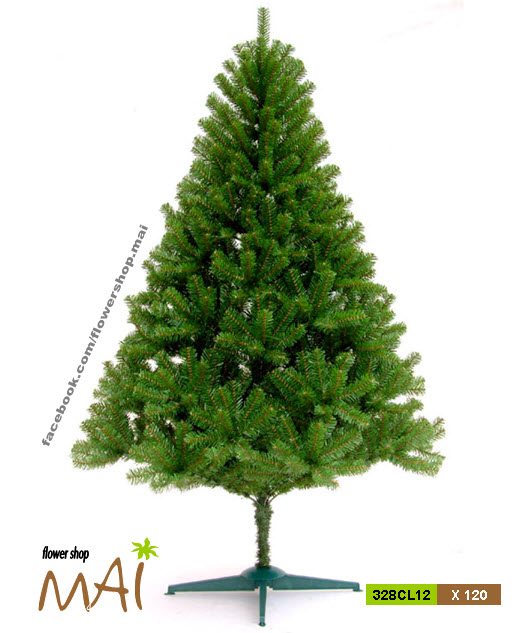 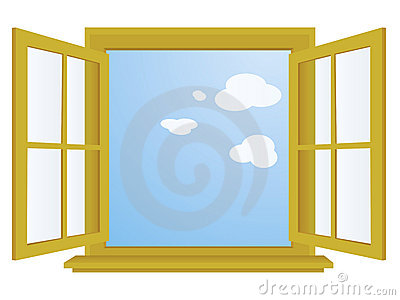 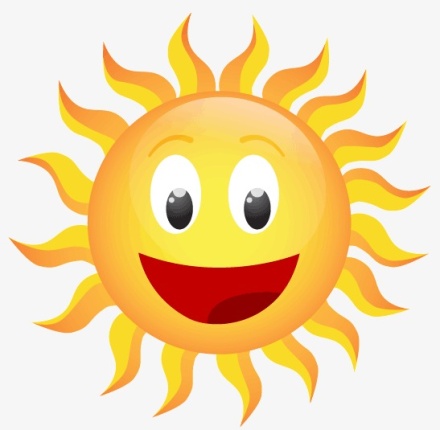 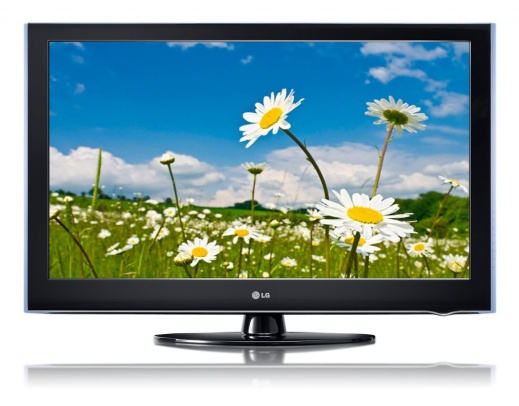 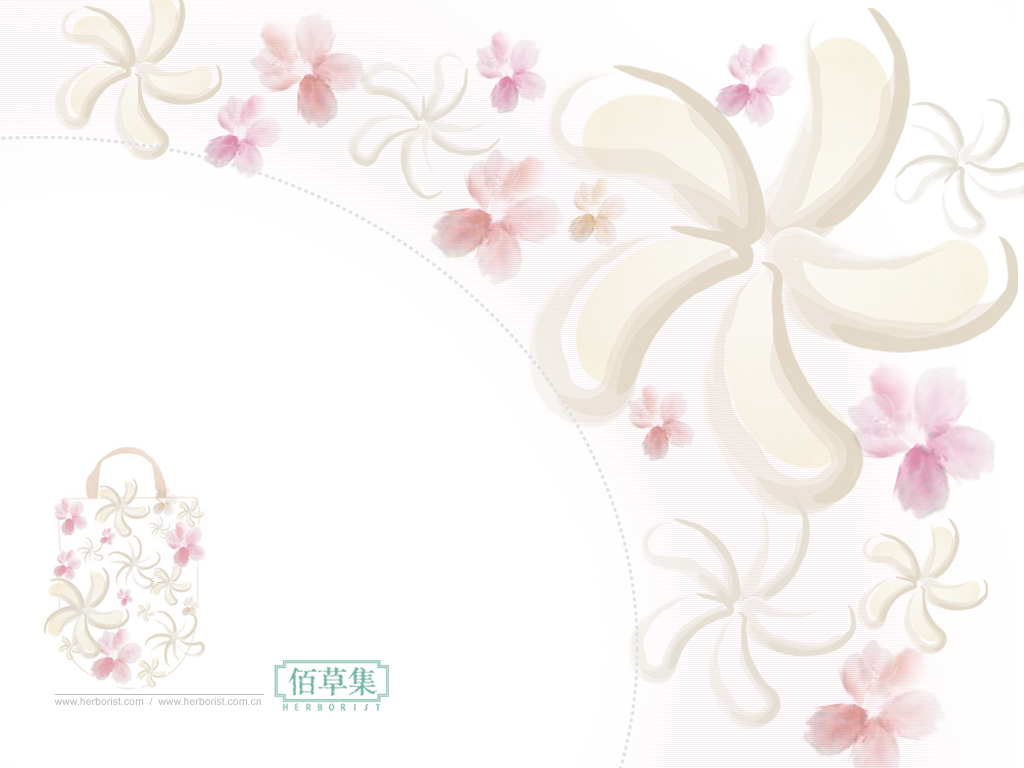 CHỦ ĐỀ
Sáng tạo cùng hình vuông hình tròn hình chữ nhật, hình tam giác
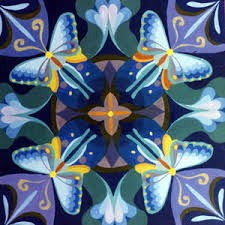 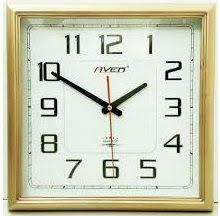 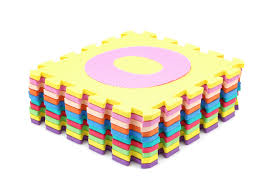 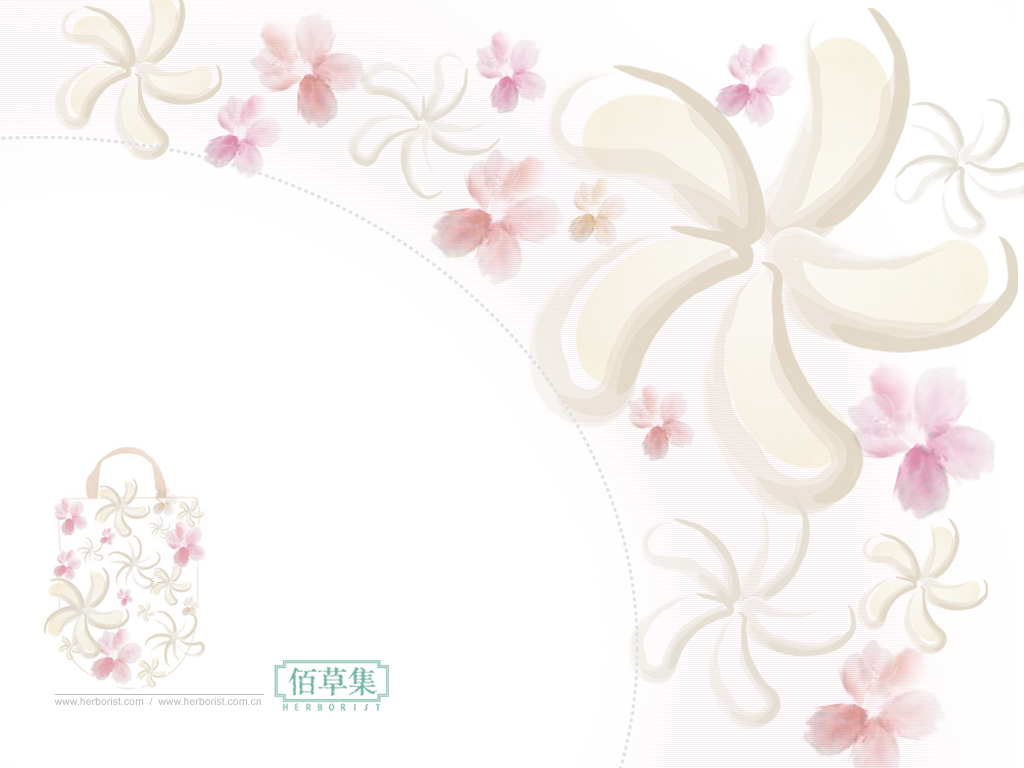 CHỦ ĐỀ
Sáng tạo cùng hình vuông hình tròn hình chữ nhật, hình tam giác
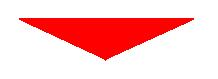 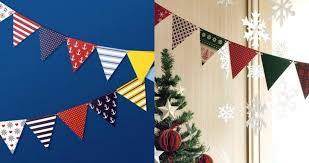 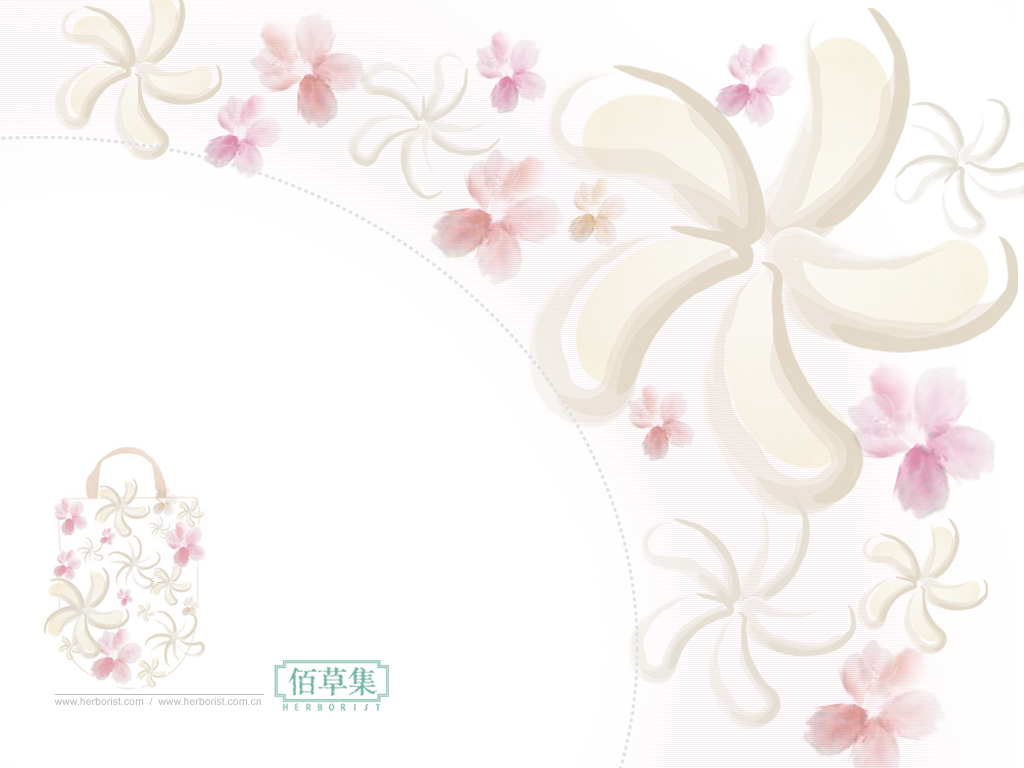 CHỦ ĐỀ
Sáng tạo cùng hình vuông hình tròn hình chữ nhật, hình tam giác
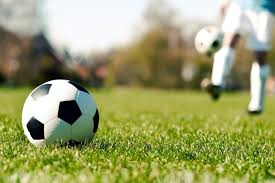 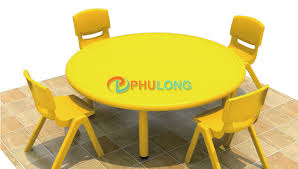 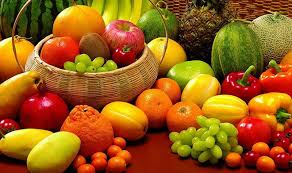 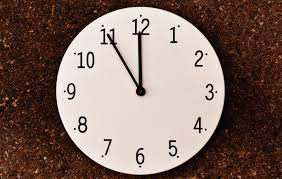 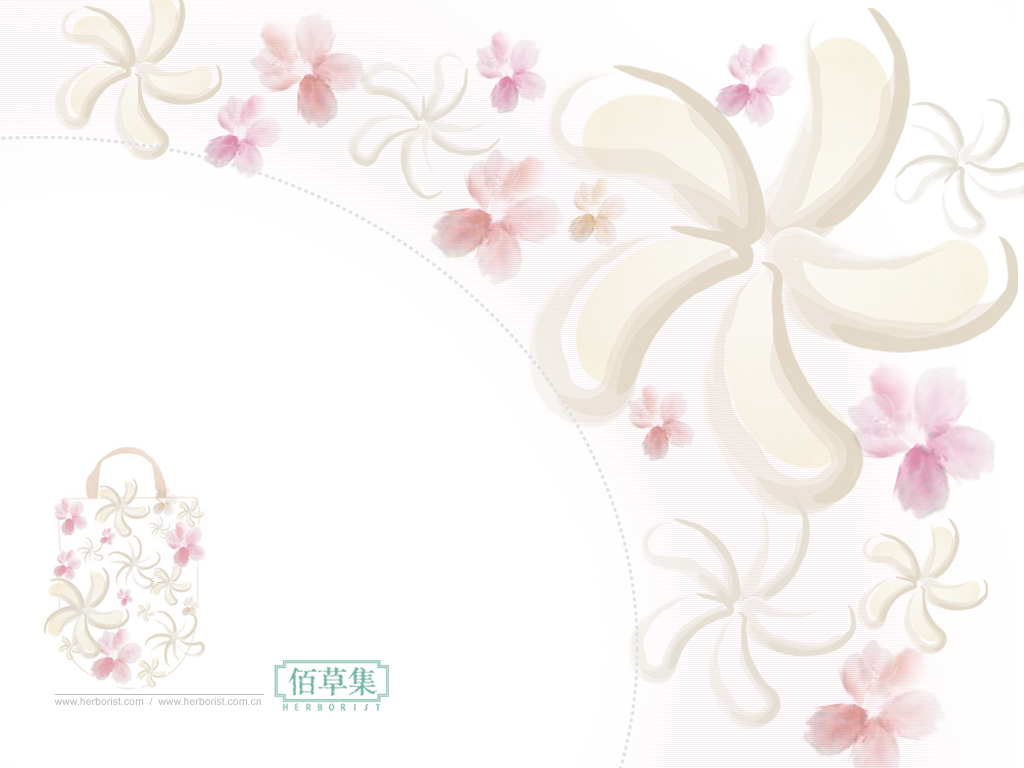 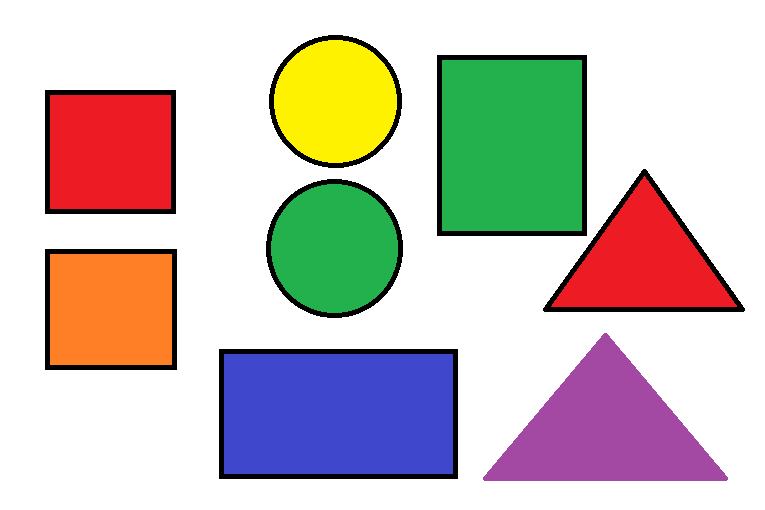 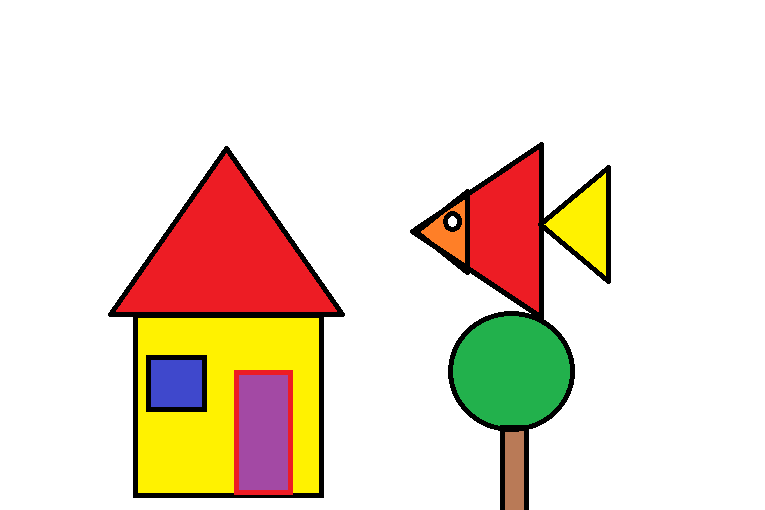 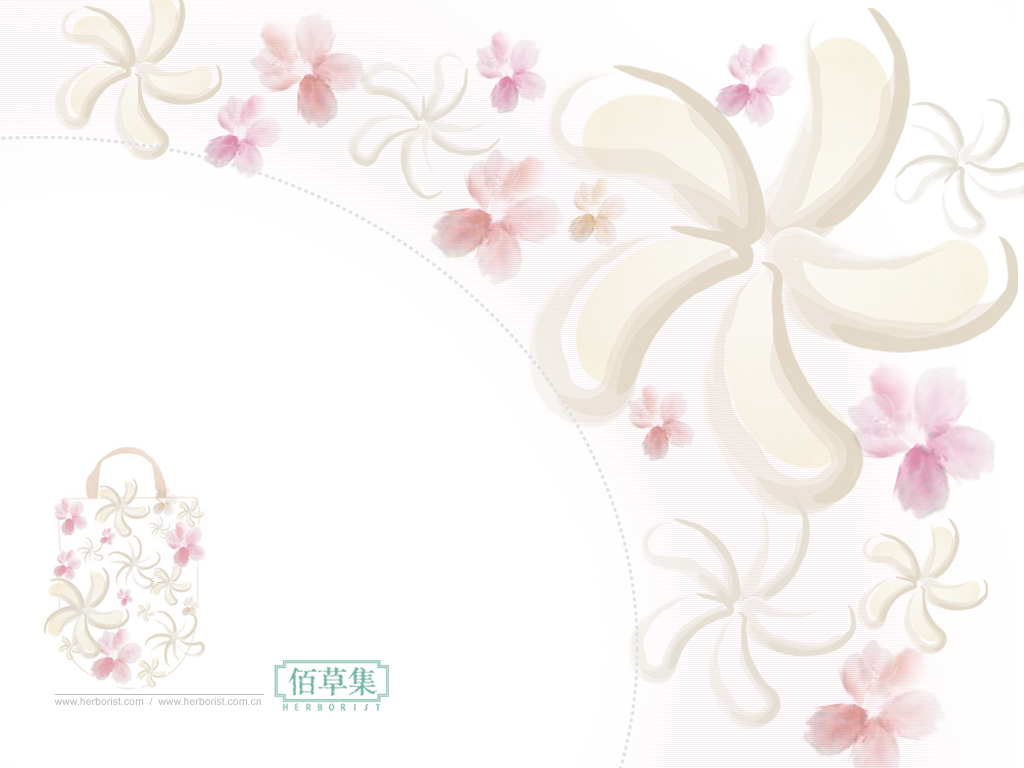 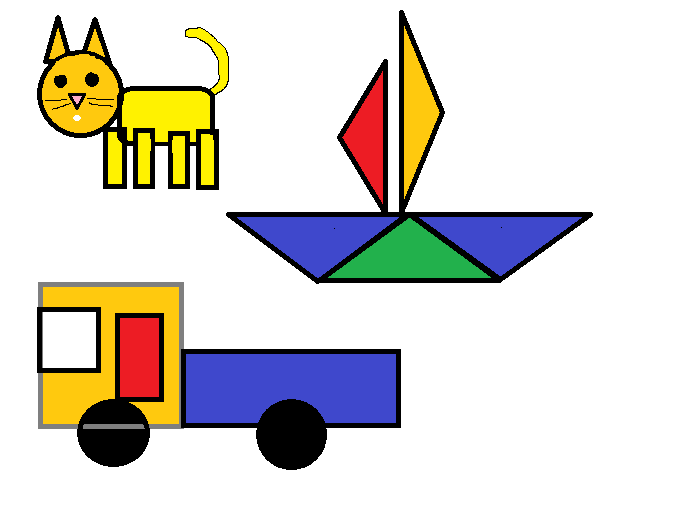 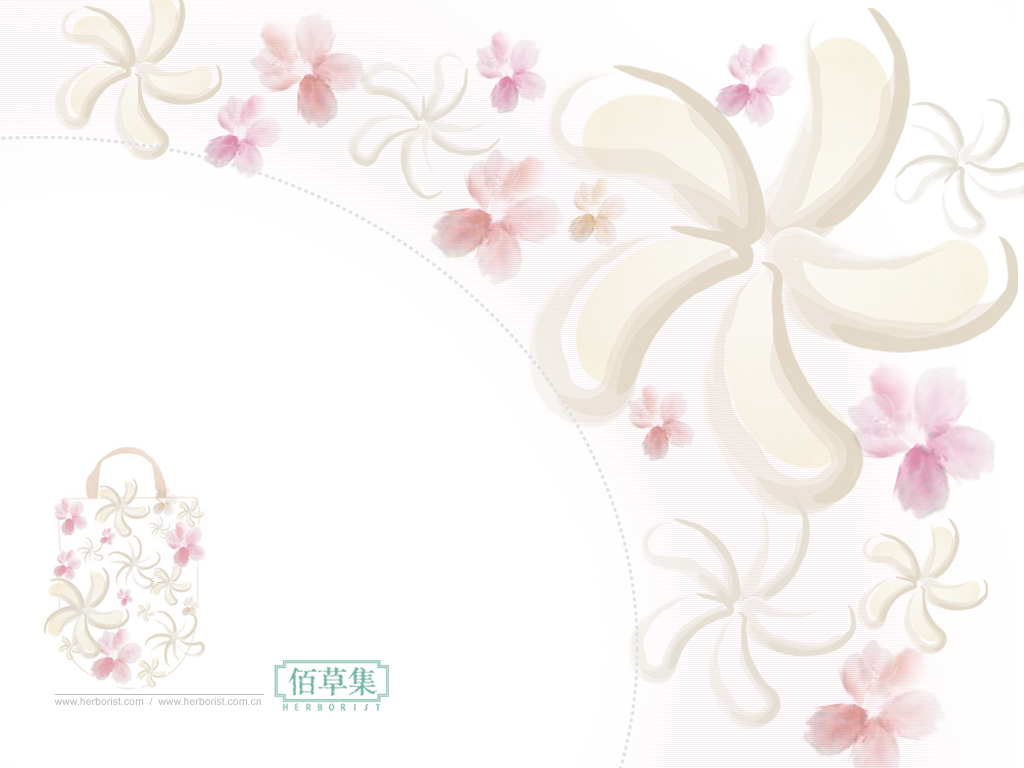 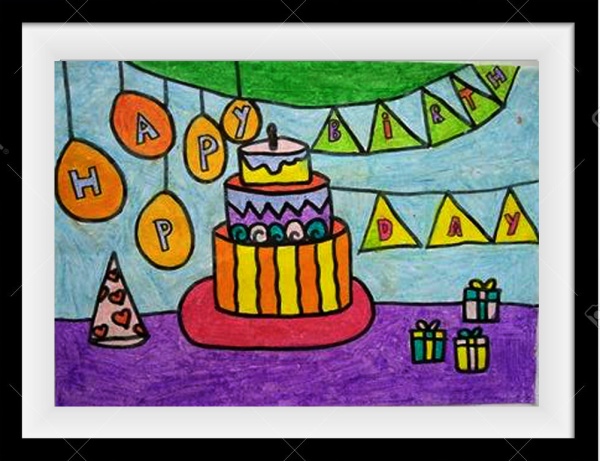 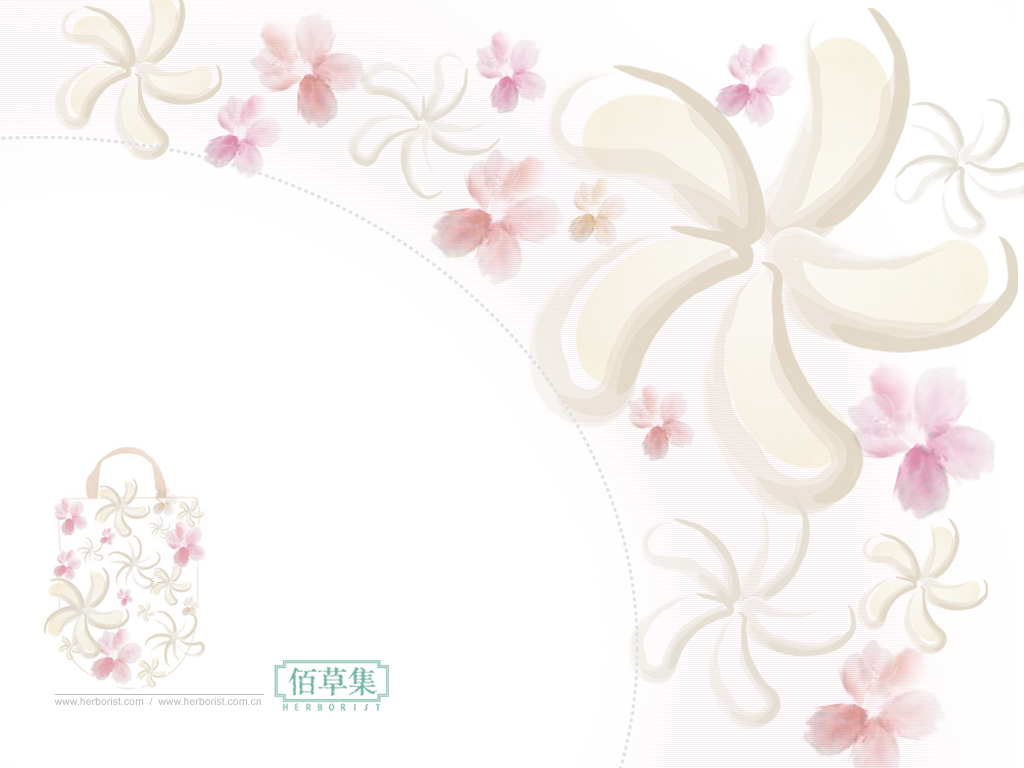 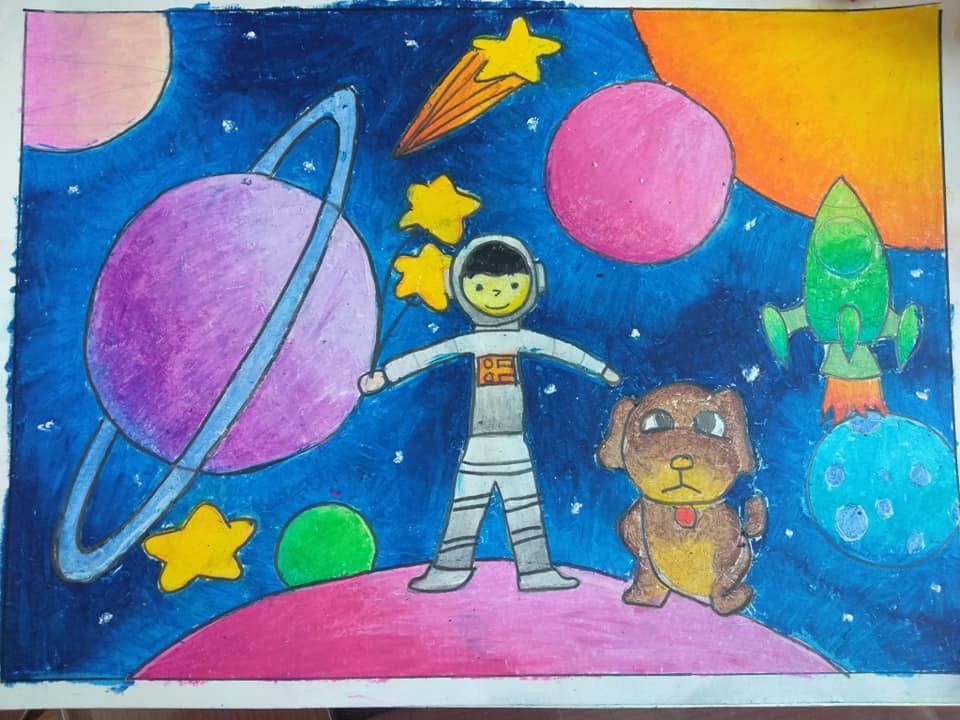 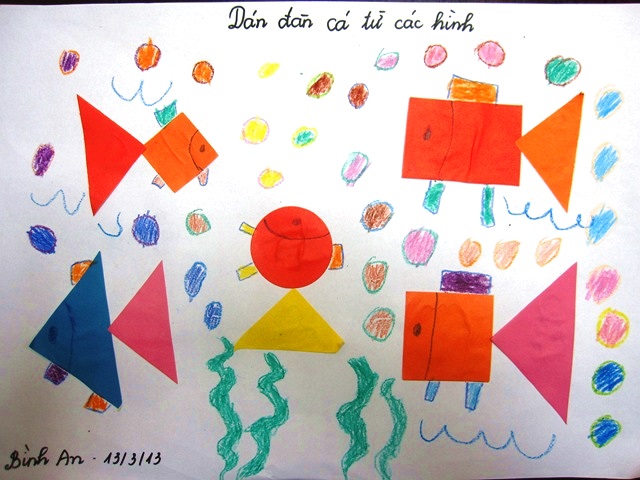 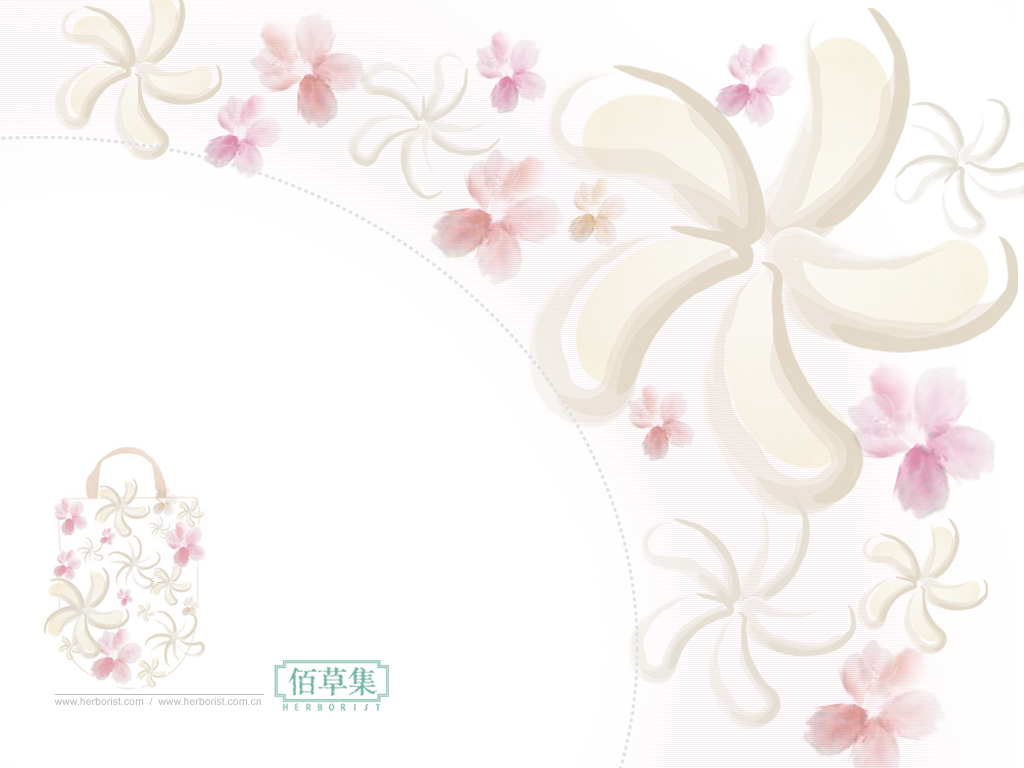 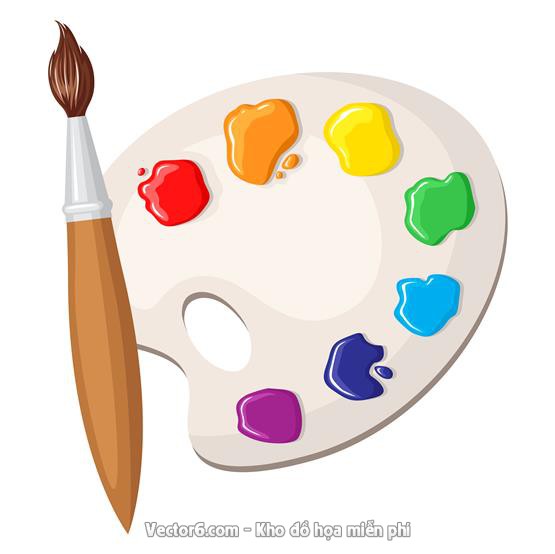 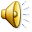